1. RACORO*: Case Study Generation for Continental Boundary Layer Clouds
Andy Vogelmann1, Ann Fridlind2, Tami Toto1, Satoshi Endo1, Wuyin Lin1, Yangang Liu1, Jian Wang1, Greg McFarquhar3, 
Robert Jackson3,  Zhijin Li4, Sha Feng5, Andrew Ackerman2, Minghua Zhang6, Shaocheng Xie7, and Yunyan Zhang7
 1Brookhaven National Laboratory, 2NASA Goddard Institute for Space Studies, 3University of Illinois, Urbana, 
4Jet Propulsion Laboratory, 5UCLA-JIFRESSE, 6Stony Brook University, 7Lawrence Livermore National Laboratory
*RACORO=Routine Atmospheric Radiation Measurement (ARM) Aerial Facility (AAF) Clouds with Low Optical Water Depths (CLOWD) Optical Radiative Observations
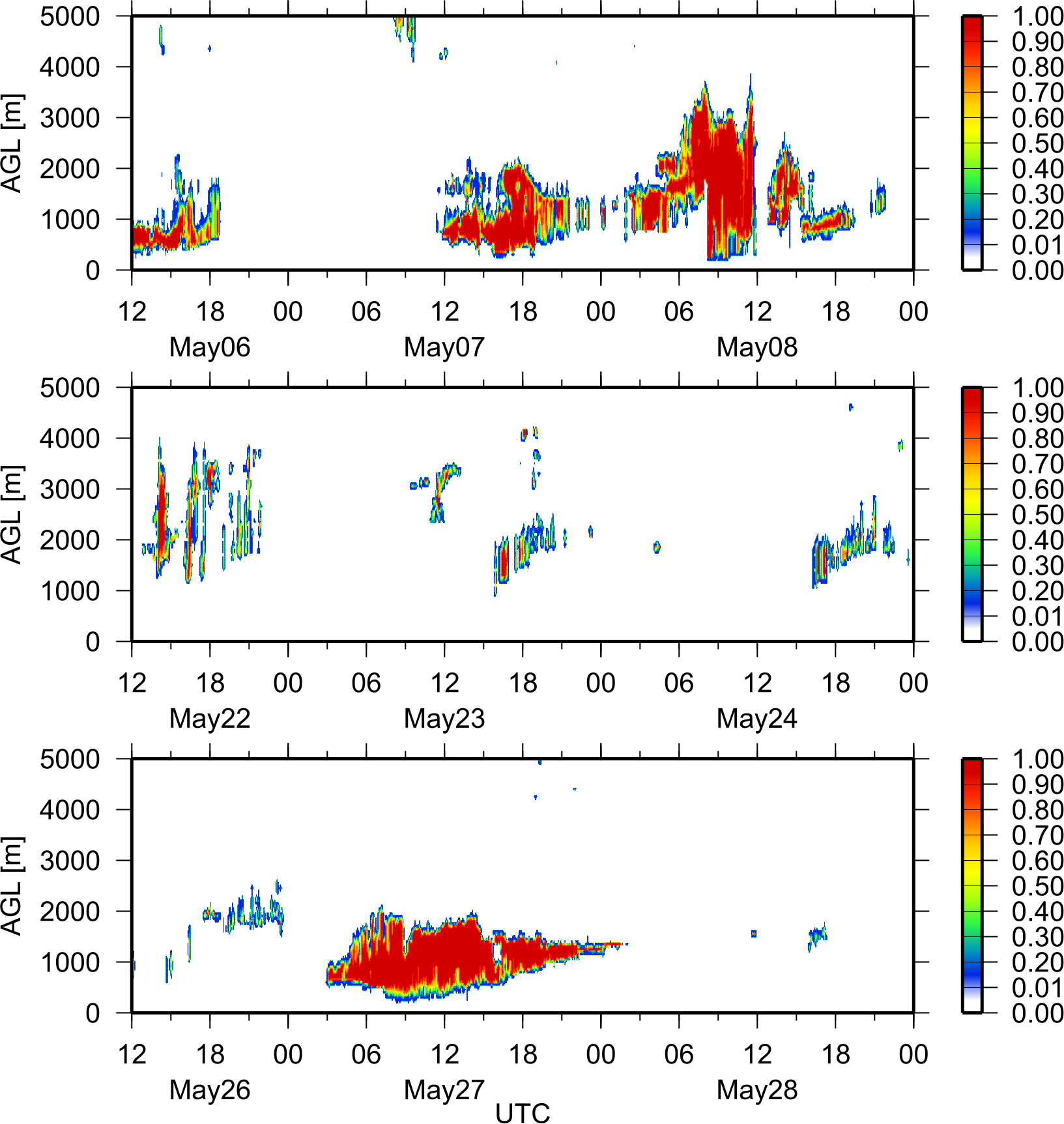 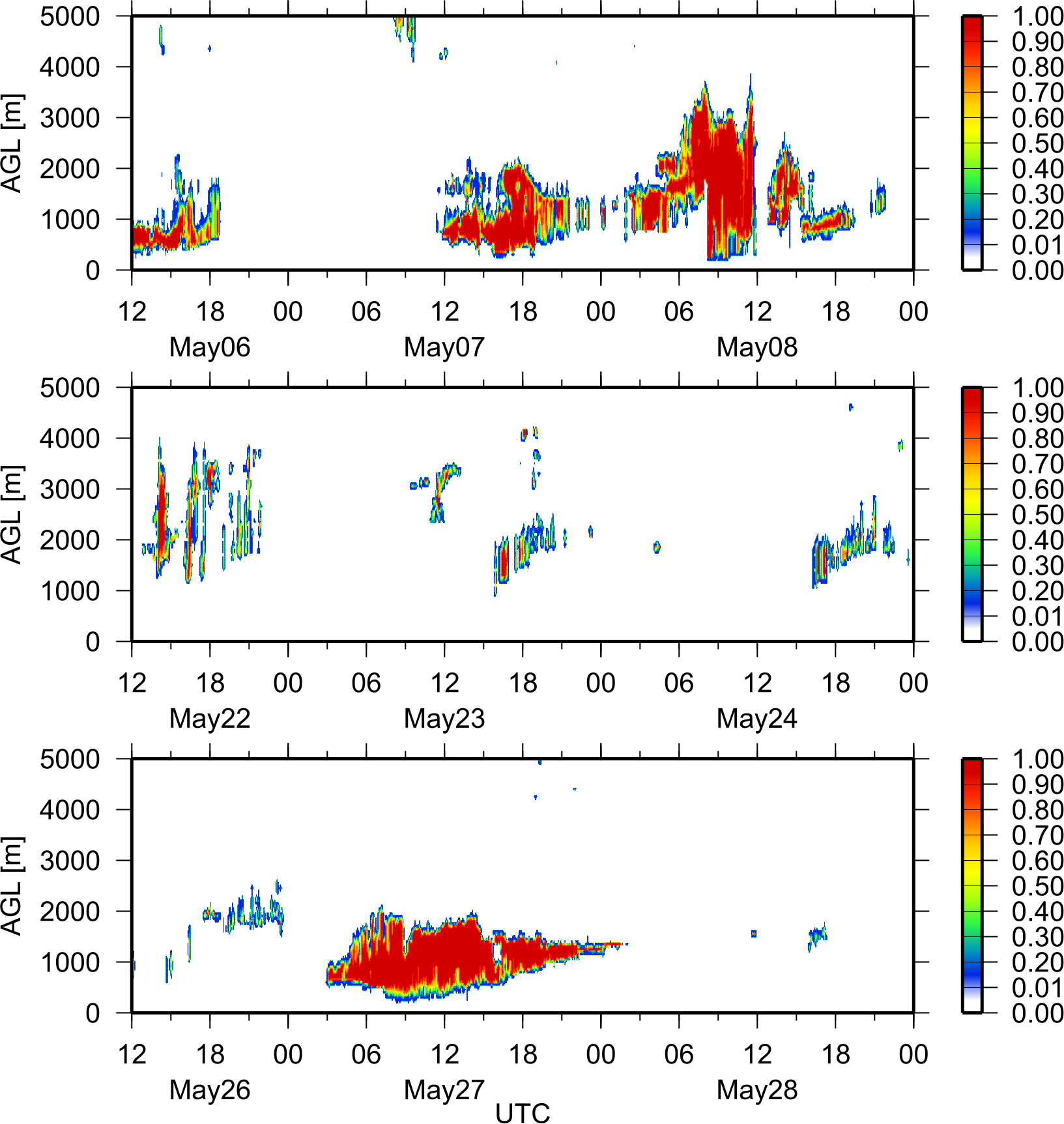 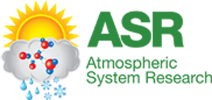 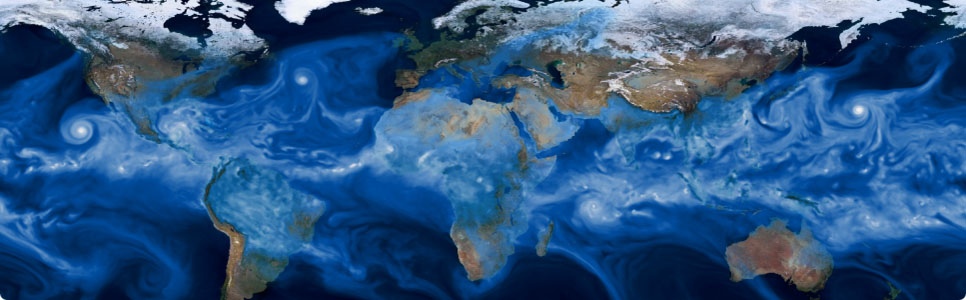 ARSCL Cloud Field
Summary
Case studies are constructed to assess and improve models of continental boundary layer clouds and their fast-physics processes, as part of the FAst-physics System TEstbed and Research (FASTER) project.  
Cases are a synthesis of data from the RACORO aircraft campaign (Vogelmann et al., 2012) and the ARM SGP site, which were selected to capture diverse physical states: 
  Boundary layer cloud types (Cu, St, drizzling St)
  Time variation/transitions (multiple days/timing)
These cases  are a physical contrast to the Global Atmospheric System Studies (GASS, previously GCSS) that primarily focus on steady-state, marine boundary layer clouds.
We use the FASTER integrated observation-LES-SCM evaluation framework to address the inherent multi-scale nature of the problem.
3. Aerosol Size Distributions and Hygroscopicity
RACORO aerosol profile observations of CCN (multiple supersaturations) and size distributions




















































































 


The low kappa values observed (0.05-0.20) suggest a large organic aerosol fraction
Aerosol Hygroscopicity
(Kappa)
Lognormal Size Distribution Fits









Aerosol size distribution profiles available in 3 formats: 
Raw data: Single size distribution from combined SMPS 
and PCASP data per 100-m altitude interval; 
Intermediate format: 3 lognormal modal fits of #1; and 
Simplified profile: Fixed D, σ, variable Nt(z)
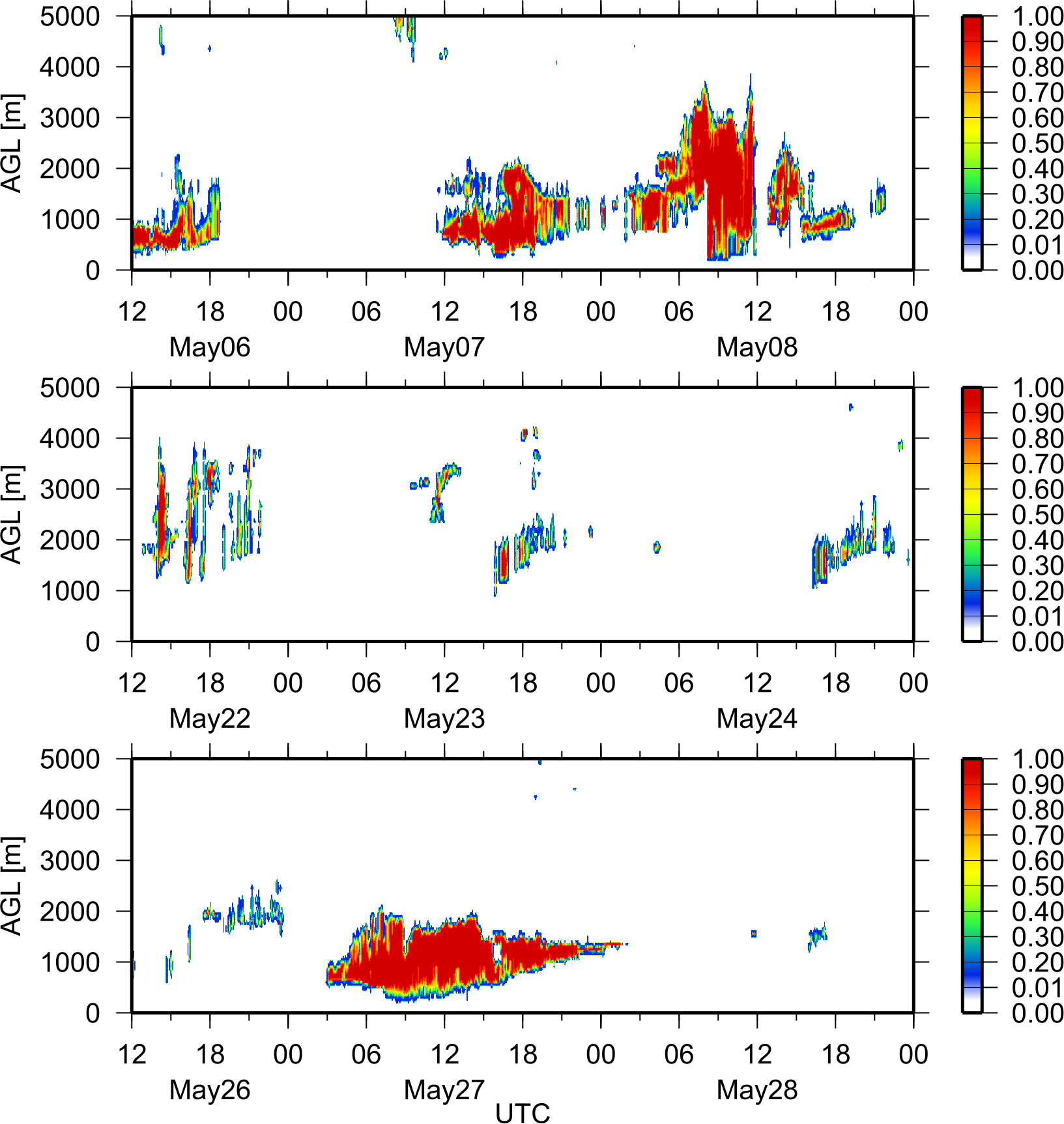 Modal Kappa Fit
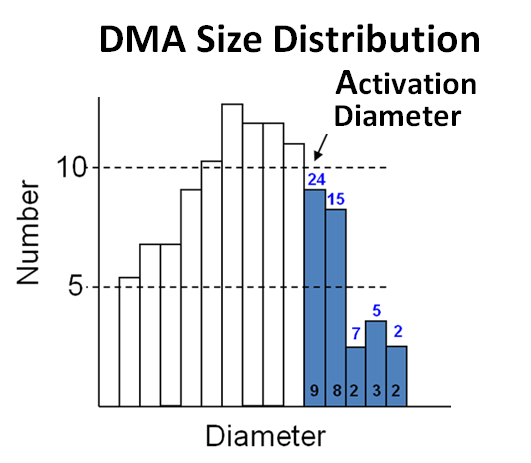 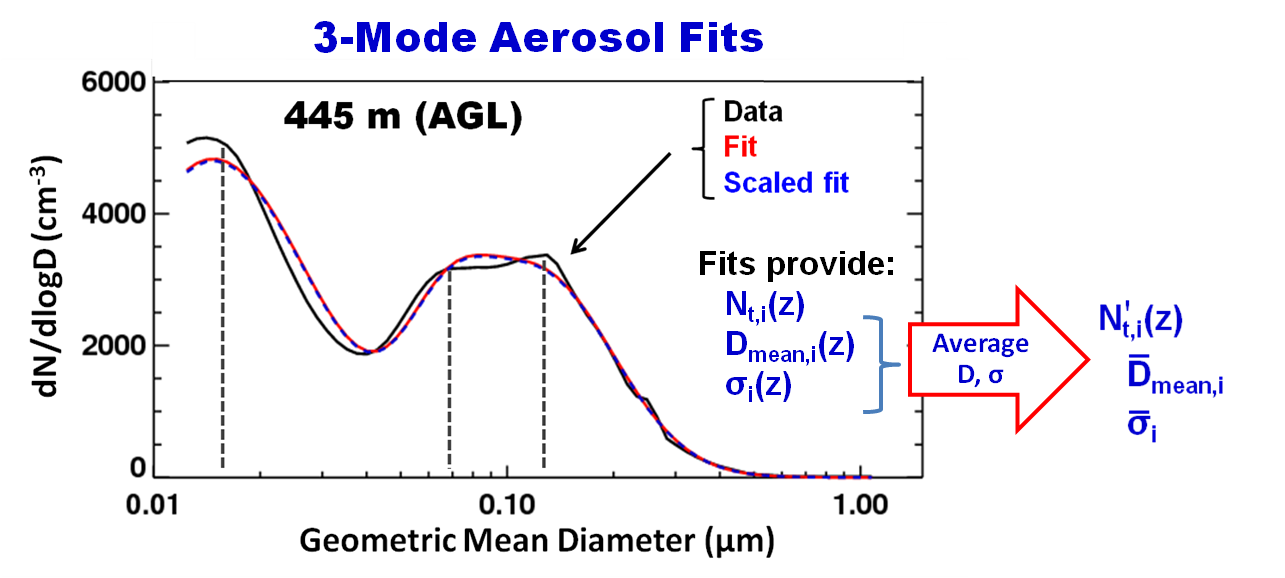 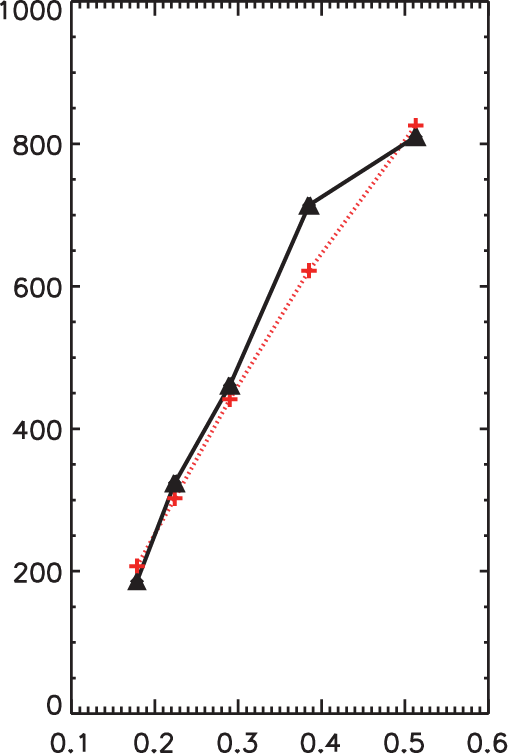 Data
Fit




κ=0.11
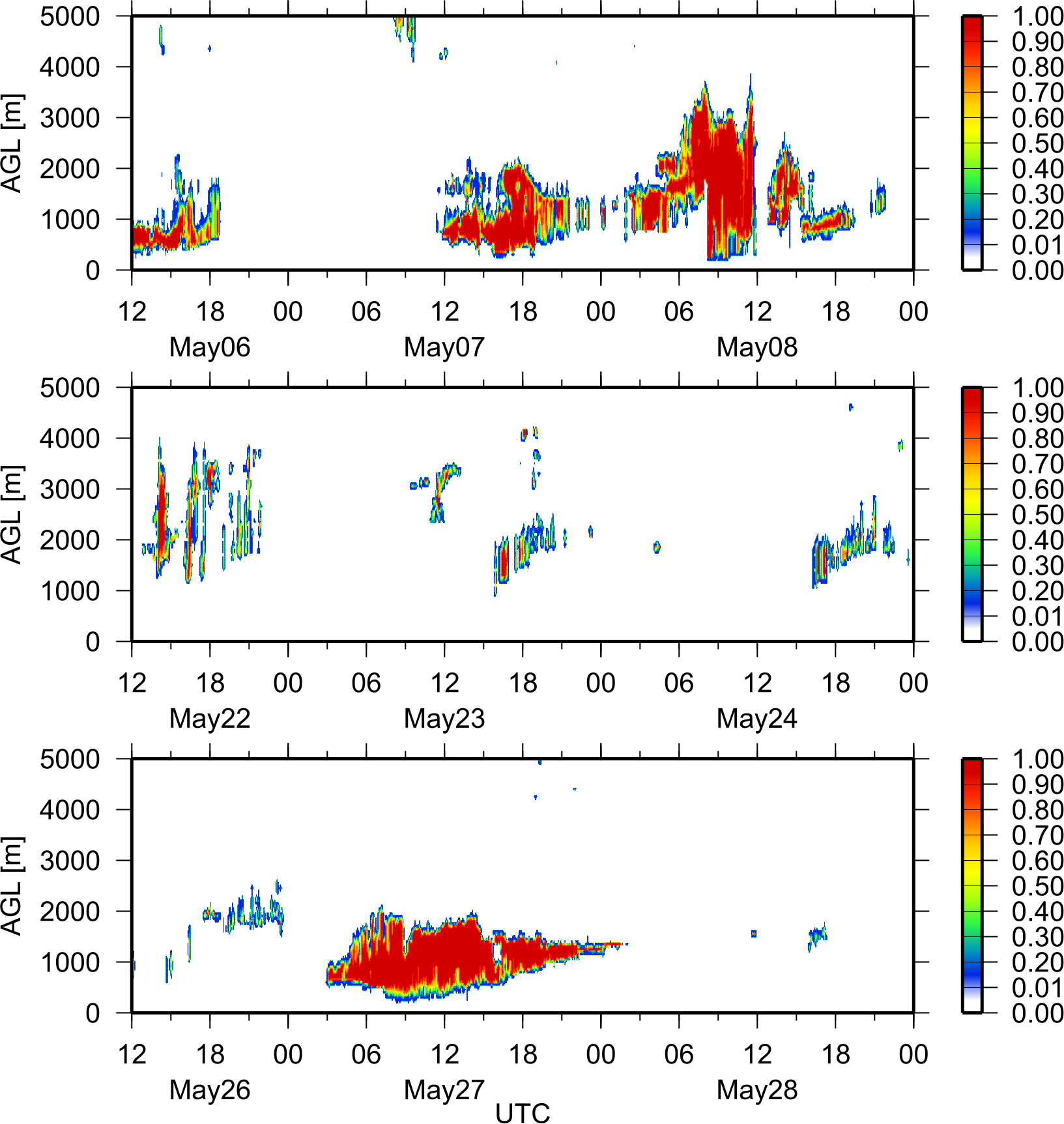 CCN
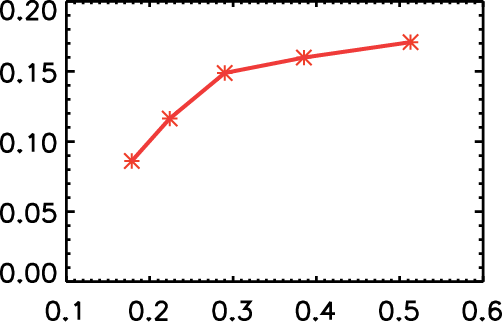 Kappa
Day 26, Spiral 1
Day 26, Spiral 1
Supersaturation
Supersaturation
1. FASTER Case Study Selection/Development 
Data-model integration takes a team
1. Observations and initial conditions (This poster)
Selects multi-day periods with aircraft flights that sampled different cloud types
Generates aerosol size distributions and hygroscopicity data
Assesses large-scale forcing datasets 
2. High-resolution modeling (Lead: Ann Fridlind and Satoshi Endo)
Examines simulated cloud properties for study periods		 
See Satoshi Endo’s poster 
3. Single-Column Model (SCM) diagnostics (Lead: Wuyin Lin)	
Examines SCM biases for low-level clouds		 
Examines reason for over triggering in the CAM5 SCM 
See Wuyin Lin’s poster 
4. Large-Scale Forcing Datasets
Large-scale forcings are obtained: 
From the ARM variational analysis (ARM VA) for a standard domain (300 km, 25 mb) & reduced domain (150 km, 10 mb) 
Derived from ECMWF for a standard domain (300 km) and a reduced domain (150 km), both with 3-25 mb vertical resolution  
Derived from a Multi-Scale Data Assimilation (MS-DA) System (300 km, 25 mb)
Forcings assessed using “Toy” LES runs and bulk observations (in progress)
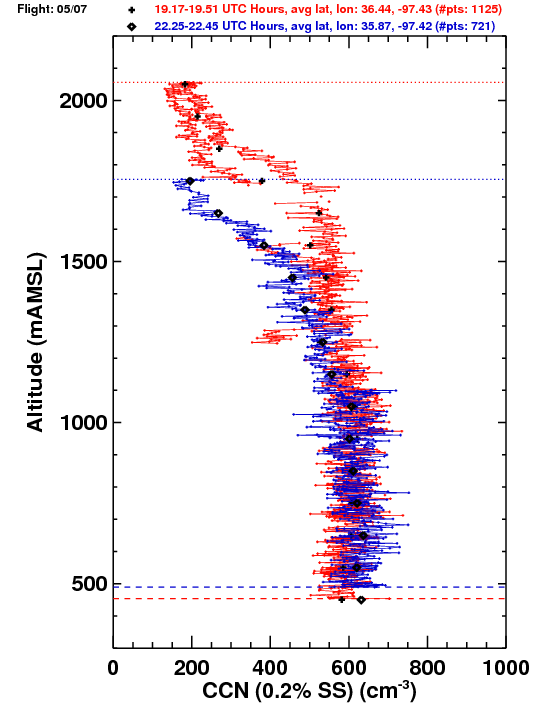 CCN (0.2% SS)
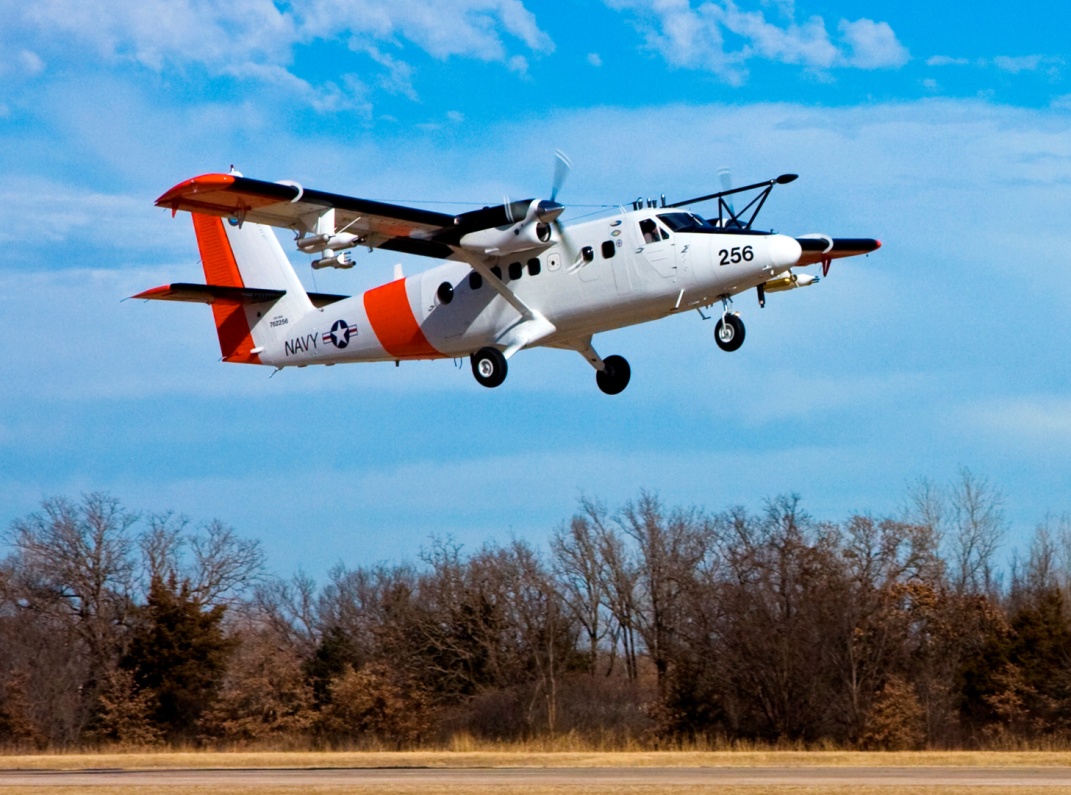 Time Series Over Domain
Averages Over Flight Periods
    May 22	             May 23		       May 24
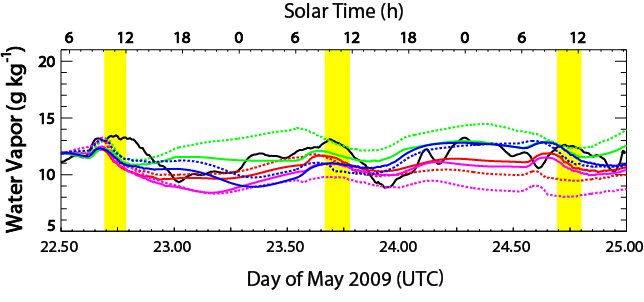 Flight period
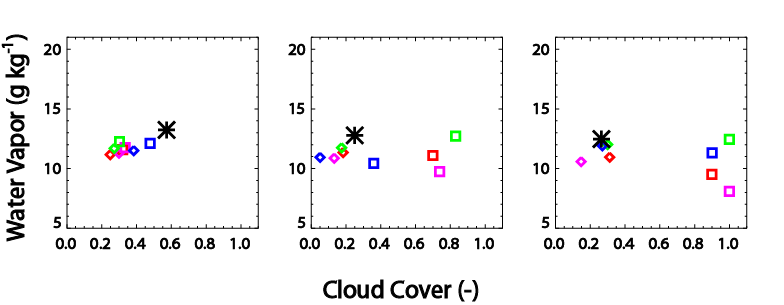 ­ ­  Without relaxation
—  With relaxation
NASA GISS DHARMA Toy Simulations
3.6 km Domain 
70-75 m Resolution
~1/7  Time of full run
Relaxation times
3 h winds
12 h thermodynamics
Observations
Raman lidar WV
MWRRet LWP
TSI  cloud cover
Forcings
ECMWF
MS-DA
ARM VA standard
ARM VA reduced
□ W/out relaxation
◊ With relaxation
LWP (g m-2)      Water Vapor (g kg-1)
CCN (cm-3)
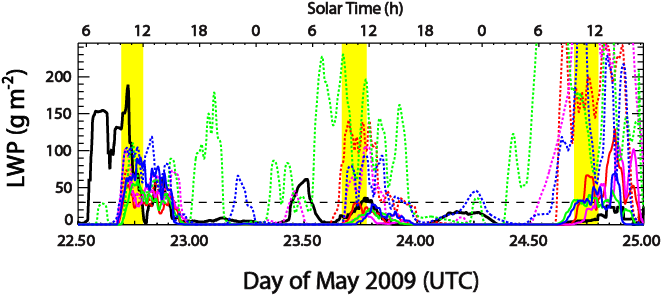 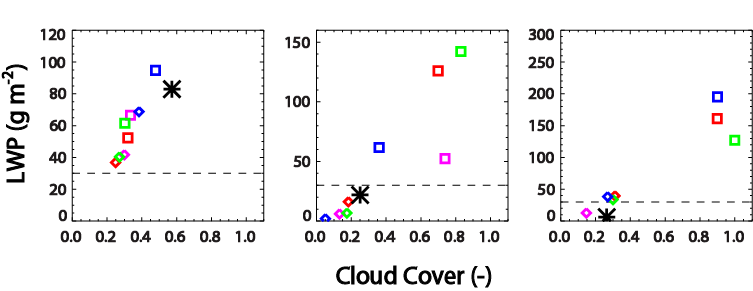 2.  Three 3-day Case Study Periods Selected
  Case 1: Cumulus with Variable Aerosol (May 22-24)
  Case 2: Cumulus and Drizzling Stratus (May 26-28)
  Case 3: Variable Cloud Types (May 6-8)
  The Plan:
  Generate integrated, realistic cases for FASTER, ASR and broader communities
  Later, simplify to observationally constrained “idealized/hybrid” cases (for ease of use)
Liquid water content field in DHARMA
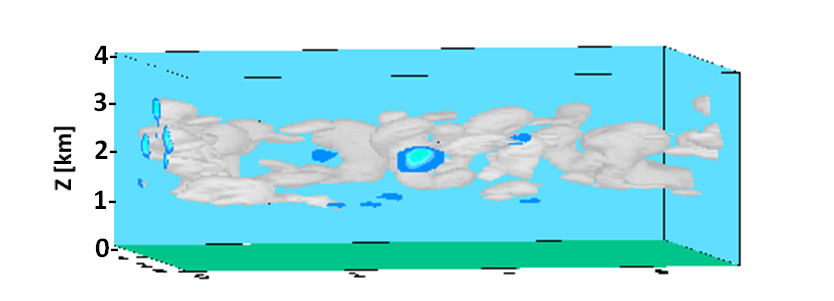 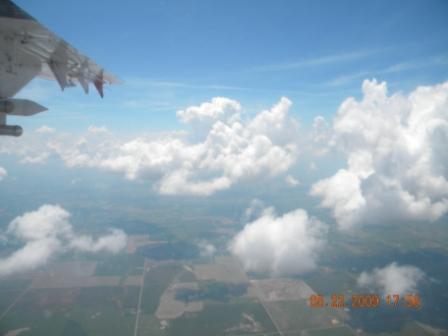 Boxes indicate flight times
Acknowledgements & References
Contact: Andy Vogelmann, vogelmann@bnl.gov, 631-344-4421
We acknowledge the constructive and engaging discussions with FASTER Team Members, particularly Leo Donner, 
Marat Khairoutdinov, and Wei Zhang.  We thank the RACORO team for their diligent work on the campaign.  
This research was supported by the U.S. DOE's Earth System Modeling Program via the FASTER Project and
	by the Atmospheric Science Program Atmospheric System Research Program.
For more information on RACORO:
RACORO ACRF Website: http://acrf-campaign.arm.gov/racoro/
Vogelmann, A. M., 2012: RACORO Data Guide Version 2: http://www.arm.gov/publications/programdocs/doe-sc-arm-10-031.pdf?id=13
Vogelmann, A. M., G. M. McFarquhar, J. A. Ogren, D. D. Turner, J. M. Comstock, G. Feingold, C. N. Long, and 19 co-authors, 2012: RACORO Extended-Term, Aircraft Observations of Boundary Layer Clouds, BAMS, 93, 861–878. 
Papers in preparation/submitted:
Endo, S. et al., RACORO-FASTER Large Eddy Simulations of Continental Boundary Layer Cumulus Clouds (JGR, in prep)
Lin, W. et al., RACORO-FASTER Single-column model simulations and parameterization improvement in the SCAM5 (JGR, in prep) 
Vogelmann, A. M. et al., RACORO-FASTER Case Studies of Continental Boundary Layer Clouds (JGR, in prep)
Development and Analysis of Large-Scale Forcing Using a Multi-Scale Data Assimilation System.
Part I: Methodology and Evaluations (Li, Z. et al., JGR, submitted)
Part II: Scale-Aware Forcing and Single-Column Model Experiments (Feng, S. et al., JGR, in prep)
Part III: Hydrometeor Forcing and Single-Column Model Experiments (Feng, S. et al., JGR, in prep)
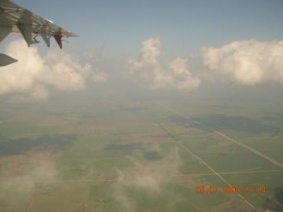 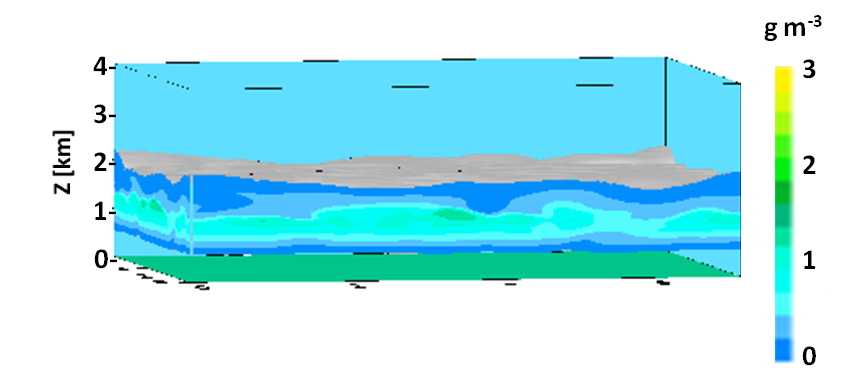 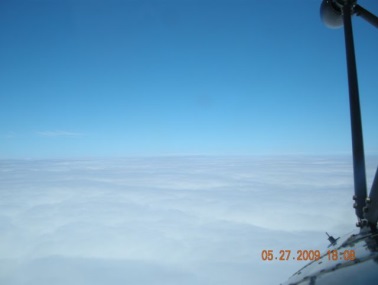 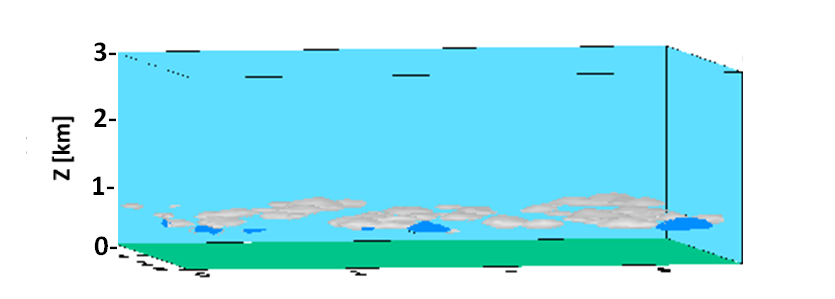 Observation-LES-SCM Approach
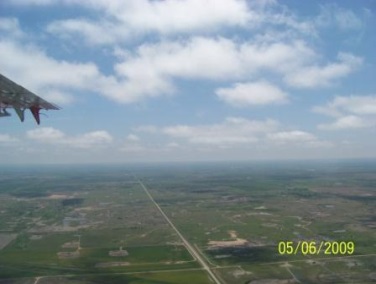 UTC
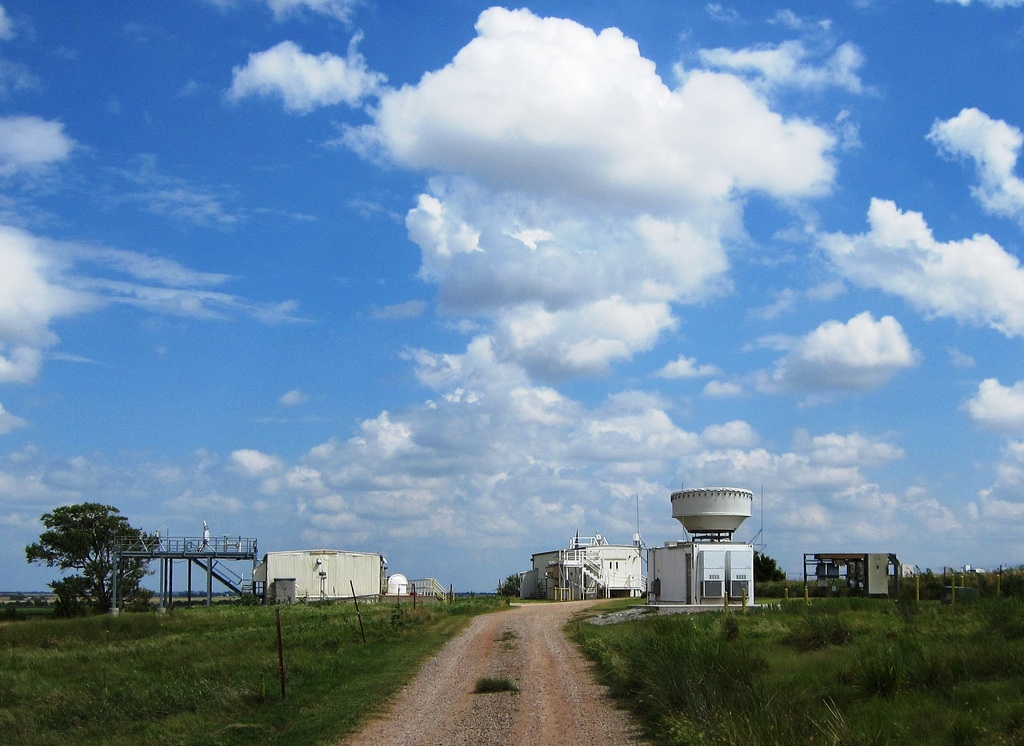